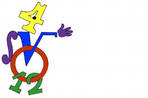 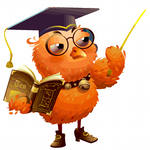 Линейная функция
Ax + by + m = 0
Y = ax + m
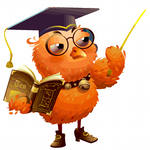 Уравнение вида: Ax + by + m = 0 (1)называется уравнением с двумя переменными x и y, где a,b,m - коэффициенты
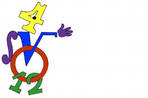 Если мы линейное уравнение  (1) приведем к виду у = kx + m, то получим частный вид линейного уравнения.Уравнение у = kx + m (2) будем называть линейной функцией.Х – независимая переменная,  у – зависимая переменная
Графиком линейной функции у = kx + m  является прямаяесли k<0, то функция убывает, если k>0, то функция возрастает.
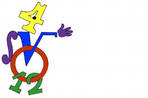 Чтобы построить график линейной функции надо:1. Придать независимой  переменной х конкретное значение х = х1 ;   из уравнения у = kx + m найти соответствующее значение у = у1     2. Придать переменной х другое значение х = х2 ; из уравнения у = kx + m найти соответствующее значение у = у2  3. Построить на координатной плоскости  точки (х1;у1) и (х2;у2)4. Провести через эти две точки прямую -  она и будет графиком функции у = kx + m
Пример 1Постройте график линейной функции:а) y=2x,б) y=-3x. На одной координатной плоскости.Что вы можете сказать про графики данных линейных функций?
Решение.
Находим координаты точек для линейной функции y=2x: y(0)=2·0=0; О(0;0)y(3)=2·3=6; А(3;6).Переносим точки на координатную плоскость. Строим график данной линейной функции и, обязательно, его подписываем.
Находим координаты точек для линейной функции y=-3x:




Y(0)=-3·0=0; О(0;0)
Y(-3)=-3· (-3)=9; В(-3;9).
Переносим точки на координатную плоскость. Строим график данной линейной функции и, обязательно, его подписываем.
У=2х
Задание 1
Постройте график линейной функции y=0,4x. Найдите по графику:
а) значение y, соответствующее значению x, равному 0;5;10;  -5;
б) значение x, соответствующее значению y, равному 0;2;4;-2;
в) решение неравенства: 0,4x>0;
г) решение неравенства: -2≤y≤0
Что вы можете сказать про график данной линейной функции: y=0,4x?
Какую абсциссу лучше взять, чтобы координаты точек были целыми числами?
Для чего,  координаты точек должны являться целыми числами?
Что значит: 0,4x>0?
а) значение y, соответствующее
 значению x, равному 0; 5; 10; -5:
x=0, y=0
x=5, y=2
x=10, y=4
x=-5, y=-2
y=0,4x
4
А(5;2)
2
1
-5
-10
1
-1
5
10
-1
-2
-4
б) значение x, соответствующее
 значению y, равному 0; 2; 4; -2;
y=0, x=0 
y=2, x=5
y=4, x=10 
y=-2, x=-5
4
А(5;2)
2
1
-5
1
-1
5
10
-1
-2
y=0,4x
в) решение неравенства: 0,4x>0.
При каких значениях абсциссы x 
 график данной линейной   функции лежит выше оси ox?
Ответ: при x>0.
1
1
-1
-1
y=0,4x
г) при каких значениях x,
 график данной линейной функции
 удовлетворяет неравенству: -2≤y≤0?
Ответ: при -5 ≤x ≤ 0.
4
А(5;2)
2
1
-5
0
1
-1
-1
-2
y=0,4x
спасибо за внимание!